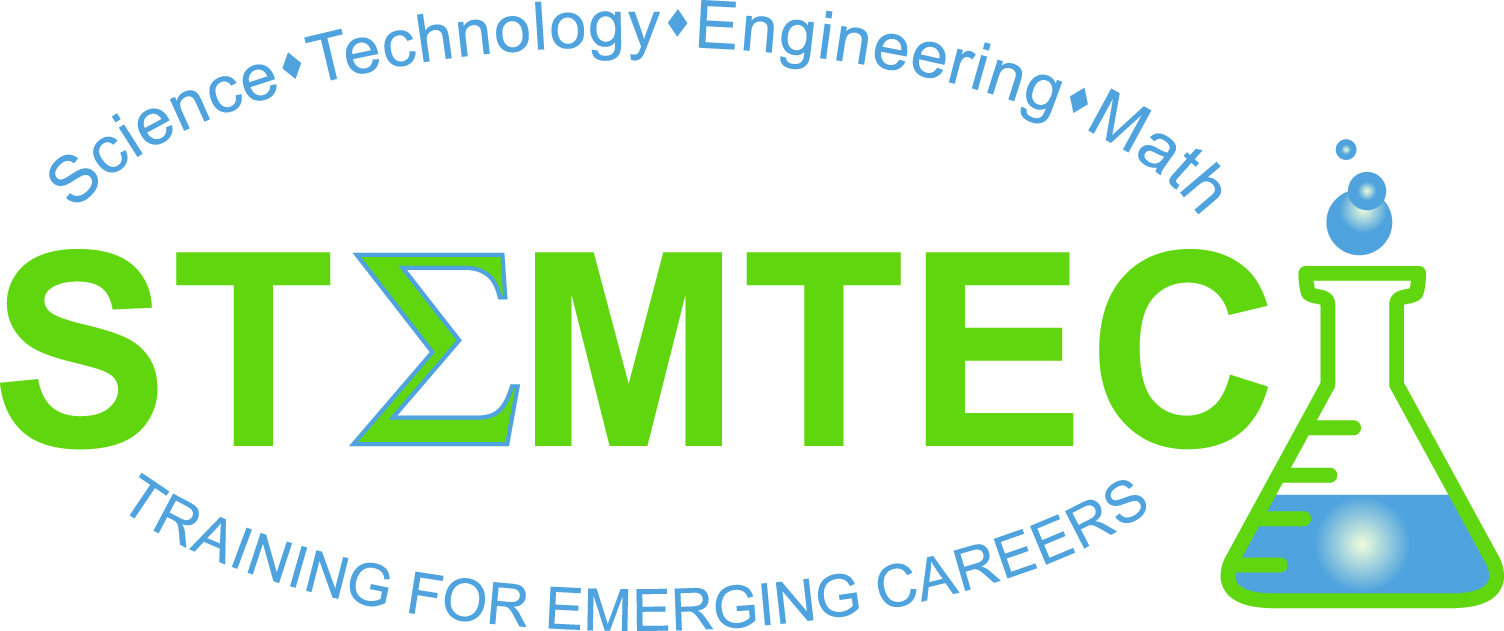 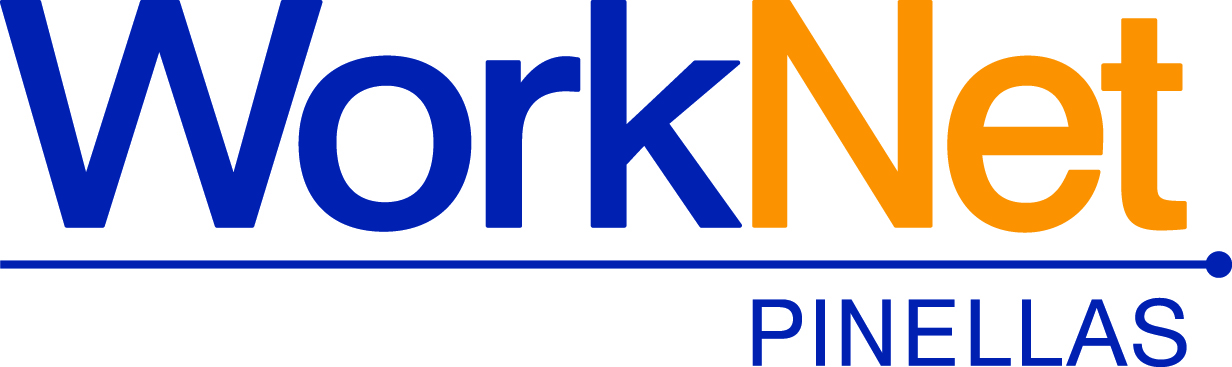 Evolution
Originally known as the Summer Career Institute, the program has evolved into STEM TEC: Summer Career Institute which now concentrates on career exploration in STEM occupations
Served over 1,800 youth ages 14-16 since 2002
What began as a 4 week full-time career exploration program that also focused on workplace readiness and leadership has developed into a year round program that offers internship and job shadowing opportunities for new and past graduates
Started as a full-contract; now managed by WorkNet and facilitated by contractor
Program Basics
WHO 
14-16 year olds
At-risk youth; economically disadvantaged (eligibility depends on funder)
GPA 2.5 or higher
WHAT
Career exploration training in STEM occupations; Microsoft Office; work readiness;  entrepreneurial planning; leadership skills 
Hands on STEM projects
Field based learning experiences – business and environmental sites
Career blueprints & assessments
Performance incentives based
WHEN
4 weeks-5 days a week: June-July after school year
Year round for internships/job shadowing/select Saturday events
WHERE
St. Petersburg College campuses around the county
Various business & environmental site locations
HOW MUCH
Average cost per participant: $1,666
Best Practices
Established relationships:
Public school system
Youth provider
Post-secondary school(s) 
Education foundation
Business
Community organizations/government
Top instructors:
Recruitment of STEM teachers through the school system
Teachers propose curriculum & hands on projects in STEM
Engaged students: 
Recruitment of students through school counselors; intensive enrollment process; communicated expectations
Recruitment of college students as mentors
Incentives for positive performance & attendance
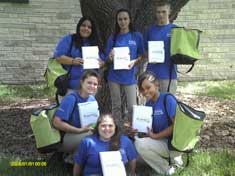 Best Practices
Employer “buy in”:
Menu of options for involvement – sponsorship, site visit, internship/job shadow offering, in-kind 
STEM interest continuum:
Connecting middle school students to high school
Connecting high school students to post-secondary
Year round activities
Sponsorship fundraising campaign:
Establishing independent funding stream
Spin off programs:
IT Summer Camp
Pinellas Hope
Proven Results
More than 1,800 served since 2002
In 2010:
Trained 180 WIA youth in STEM (120% of goal set at 150)
Of the 180 students trained:
228 credentials were earned (1 GED, 39 occupational certificates & 188 work readiness certificates)
47 students achieved grade level gains in reading & math
27 students gained employment 
Raised scholarships for 6 students who didn’t meet WIA eligibility
Established new partnerships with 40 high school and middle schools in Pinellas County
Established new business partnerships for the future
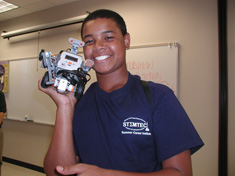 Success Stories
“Through STEM TEC I have been able to learn very important skills.  From building solar powered cars, learning how to design websites, understanding the American banking system, to learning the importance of business ethics, I have gained invaluable knowledge and skills…I plan on studying engineering and technology when I go to college and having this hands-on experience has really opened my eyes to the possibilities in my future.” 
			– Allijah G.
“All of the students who participated (in STEM TEC) impressed me greatly with their preparation, focus and good ideas. They demonstrated a real entrepreneurial spirit. It’s always fun to watch young people meet and exceed our expectations.” 
			– Dr. Bill Law, President
			   St. Petersburg College
Replication
Partnerships
Partnerships
Partnerships
Partnerships
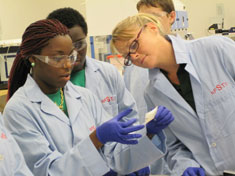 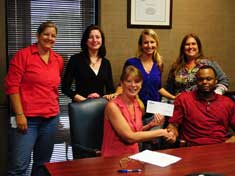 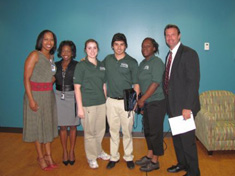 Questions?
Contact :

		Jacqueline Skryd
		Project Director
		WorkNet Pinellas, Inc.
		jskryd@worknetpinellas.org
		(727) 608-2451